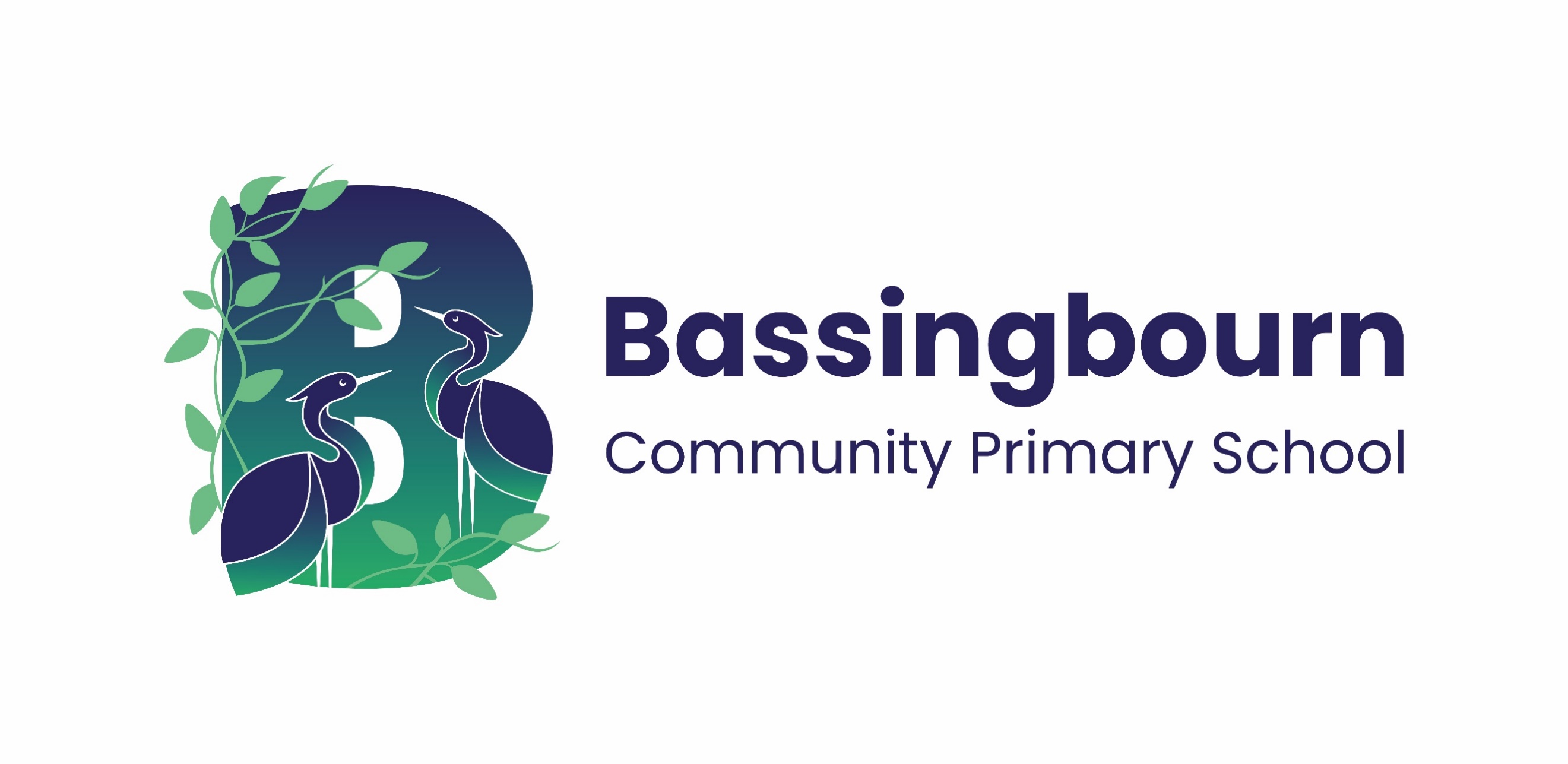 Supporting children with SEND
Thursday 2nd May 2024
SEND Team – Summer Term 2024
Jen Gregson, SENDCo
sendco@bassingbourn.cambs.sch.uk

Darran Farrer, LA SEND Specialist until May 2024
Mission
Ensure the provision is right for every child in the school so that they achieve exceptionally well at Bassingbourn: 

Socially
Emotionally
Academically
Context
Significant increase in requests for EHCPs (education and health care plans)
Long-waiting lists for ASD and ADHD (up to 2 years)
Provision at our school
Ordinarily available provision

Targeted support

Specialist support
Pinpoint
Cambs SEND Parent/Carer Support from Pinpoint Cambridgeshire (pinpoint-cambs.org.uk)